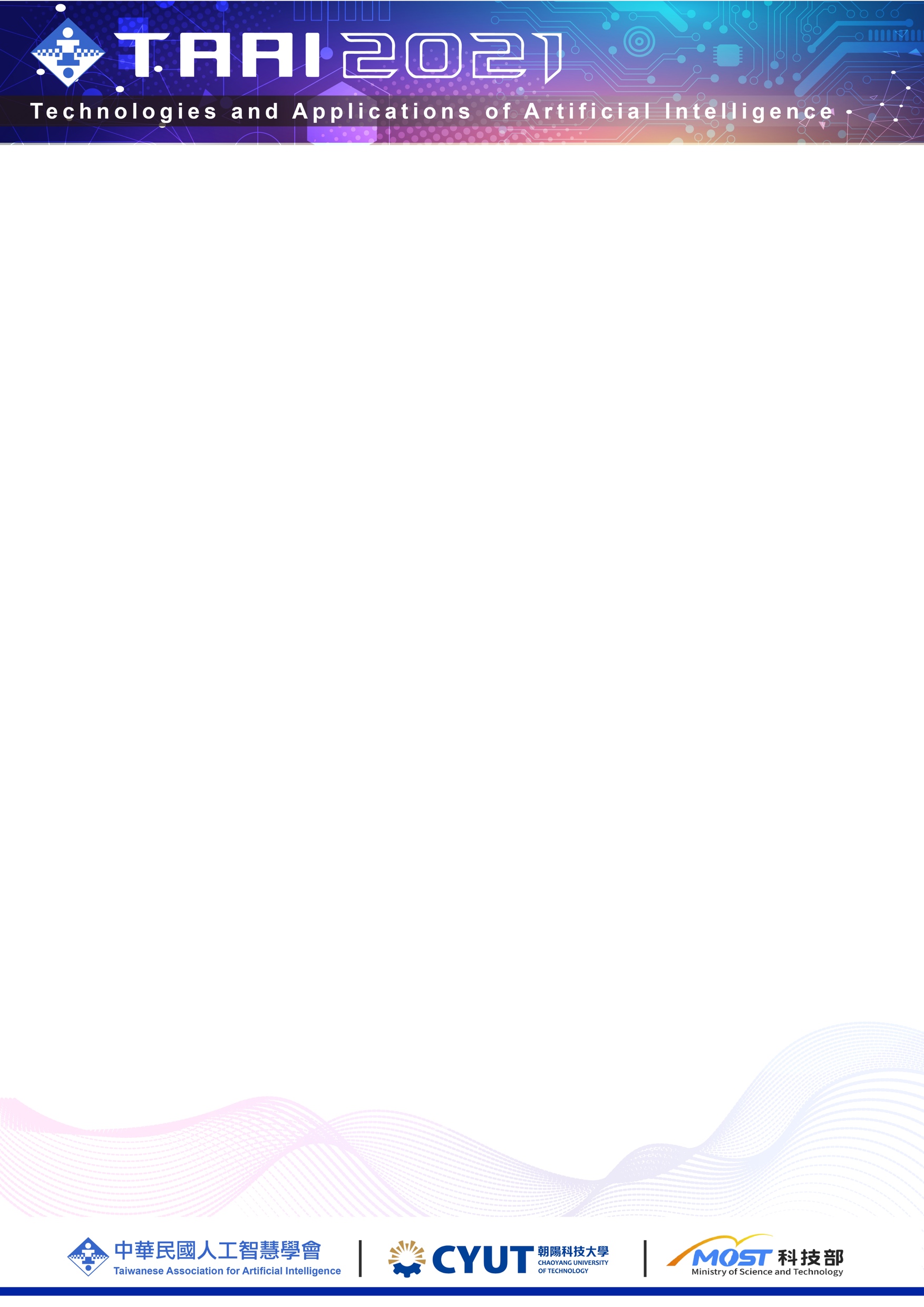 一、海報格式：60 cm X 90 cm，直式。二、海報文字自左而右書寫，字體大小以一公尺距離可見為宜。三、海報內容依序應包括論文題目、作者姓名、機構名稱、研究目的、方法、結果討論與結論。
Poster format: 60 cm X 90 cm, straight.
The poster text should be written from left to right, and the font size should be visible at a distance of one meter.
The content of the poster should include the title of the paper, the name(s) of the authors(s), the name of the institution, the purpose of the research, the method, the discussion of the results and the conclusion in order.